Developing a new assessment
CASE STUDY: Poster session assignment in MG5003 Engineering Communication within the BEngTech
Contents
MG5003 overview 
Starting point
LO3 + industry 
Poster session criteria
Findings + outcomes
MG5003 Overview
Aim/Purpose 
To enable students to communicate effectively in their professional environment.   

Learning Outcomes 
On successful completion of this course, the student will be able to: 
Write effective reports. 
Design relevant documentation. 
Make effective presentations. 
Give and receive clear instructions. 
Research and reference to support field of study.
Starting point
I taught the course for the first time in 2017
I was handed a developed course and set of assessments from the previous lecturer
LO3 was assessed through a  paired debate (25%) and contributions to class discussions (13%)
LO3 + industry
I decided to make significant changes to the course in 2018 
I considered the types of presentations I’d seen in industry 
Short project update presentations
Seminar length and style presentations
Conference poster sessions
Community drop in sessions 
Best student poster awards at forum 
Two new assessments added to reflect industry presentation environments
Informative presentation
Poster session
LO3 assessments by year
Poster Session criteria
New assessment I hadn’t seen run at OP, or other institutes, before
Modelled after a conference poster session 
Developed skills to help students meet industry needs 
Scaffolded students to final year posters
Student Instructions
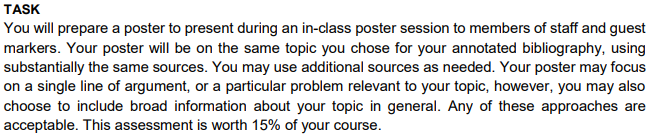 Linked to a single research topic running through the course
Develops the ability to carry out research and communicate findings in different ways
OP covers printing costs if submitted my certain date
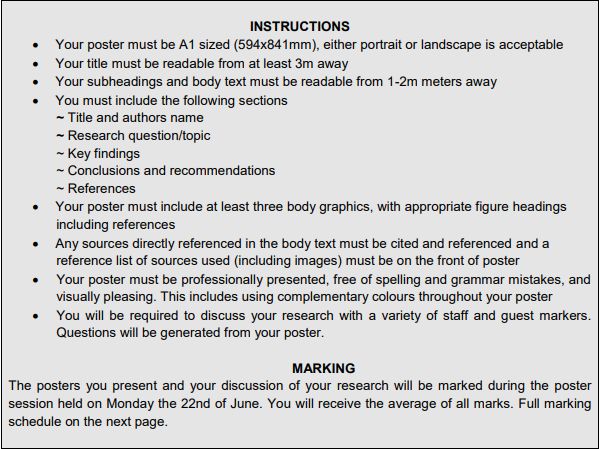 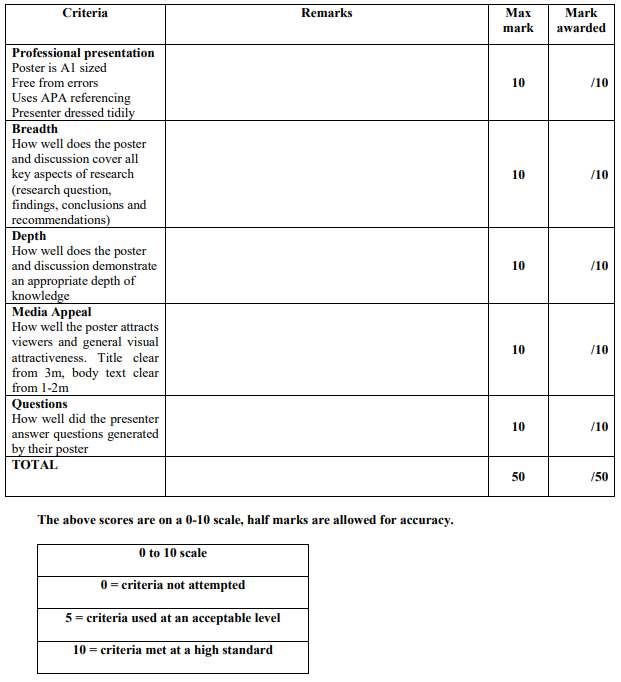 Marking schedule
Sent to invited markers before event
Students receive average of all marks
Findings and outcomes
To run a smooth poster session you need…
At least four markers in the room at a time
Clip boards
Multiple printed marking schedules
Post it flags
Appropriately sized space
Drinks and Nibbles
Findings and outcomes
Anecdotal student feedback on poster session
Surprisingly enjoyable
Confident that they can explain their ideas to a range of people
Enjoyed getting to have more detailed one on one conversations about their work
Different presentation/discussion style to a seminar style presentation
Little sandwiches made the event feel formal and relaxed at the same time 
Third year posters have improved this year
Monitor, staff, and guests at Engineering Showcase impressed by quality of third year posters
Hopeful that OP student posters will win awards at NZBED forum in 2021